Infant-Family Mental Health graduate certificate program
Informational Session
Drs. James McHale and Anne Hogan
For more information on applying visit: 
https://www.usf.edu/arts-sciences/departments/psychology/documents/ifmh-graduate-certificate-brochure.pdf
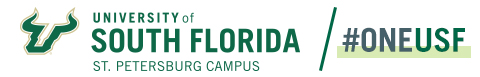 1
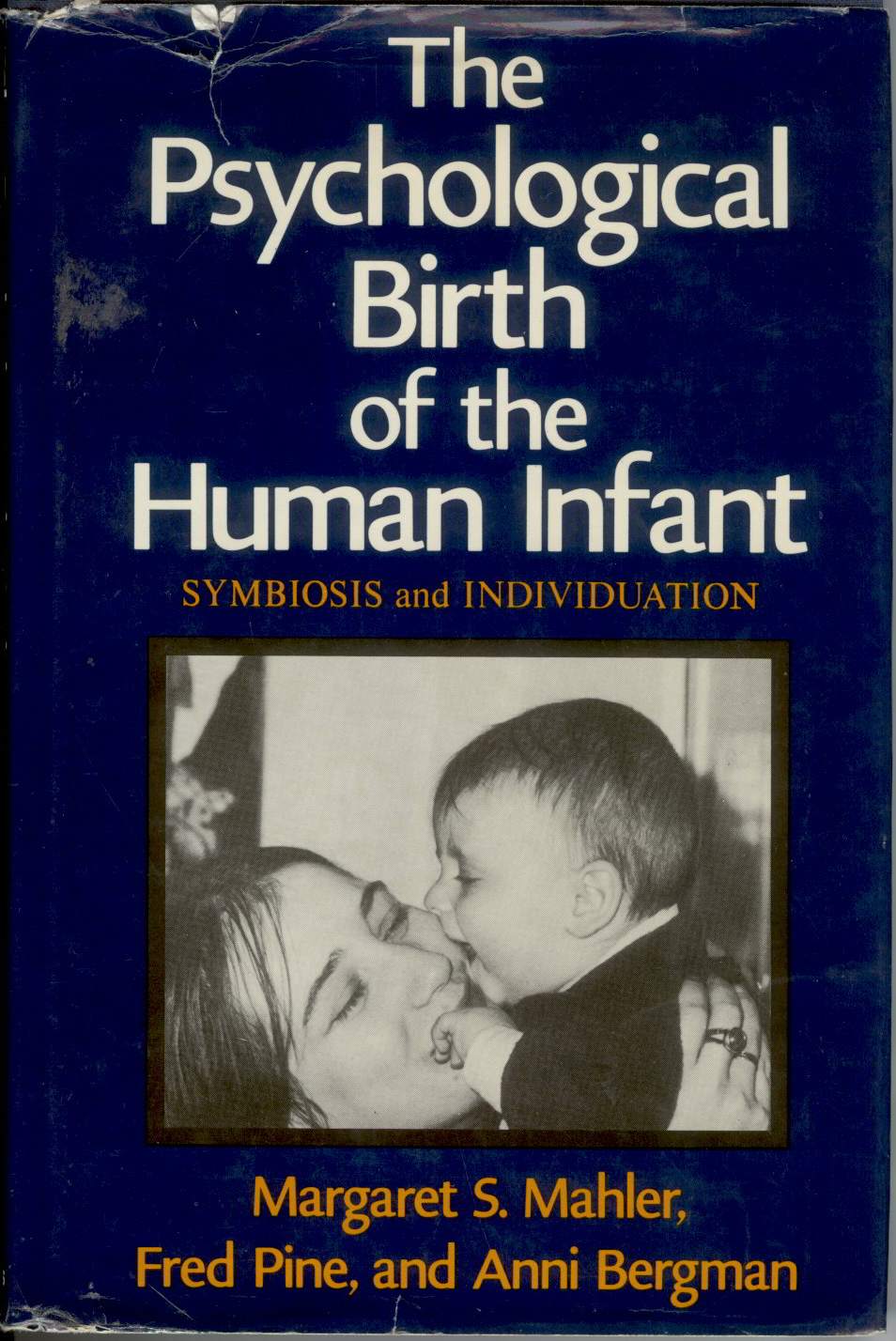 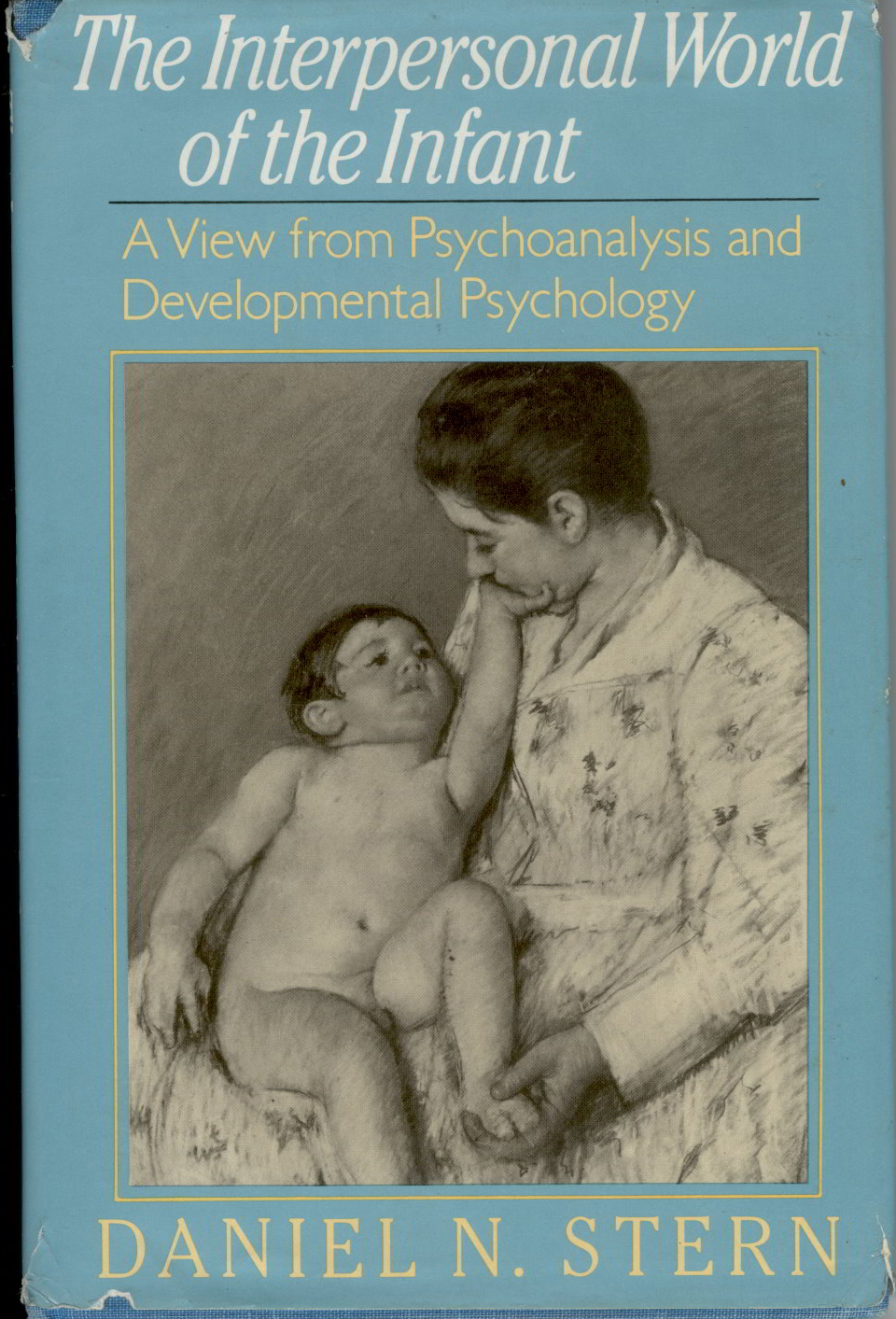 Why infant-family mental health?
4 COURSE CURRICULUM (Jan. – Dec. calendar year cohort *or*  Summer entry cohort):
Modules-based, Special emphasis across courses on:
Each course has its own Student Learning Outcomes and goals, with overarching certificate program goals including:
Example of Student Learning Outcomes and Goals(from “Working with Families of Infants and Toddlers”)
Common Texts Across the Courses
APPLY BEFORE APRIL 15 — HERE’S HOW!
Commonly asked questions
Commonly asked questions
Commonly asked questions
Commonly asked questions
Commonly asked questions
Commonly asked questions
Commonly asked questions
Commonly asked questions
To get started on your application now: